Analytical Techniques
​
Spectroscopic techniques: 
Principles of Spectroscopy and Selection rules.
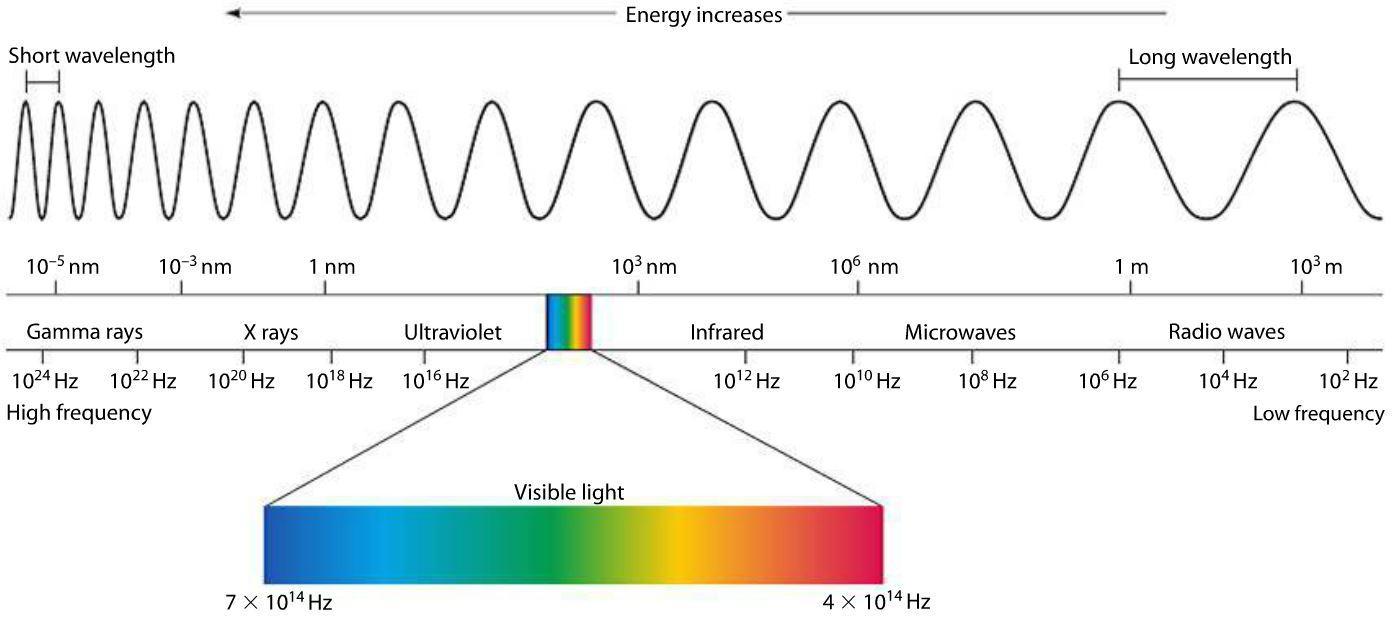 Analytical Techniques
Electronic Spectroscopy
​
Types of electronic transitions:
Organics: Involving π, σ, n electrons
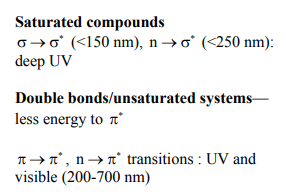 Analytical Techniques
​
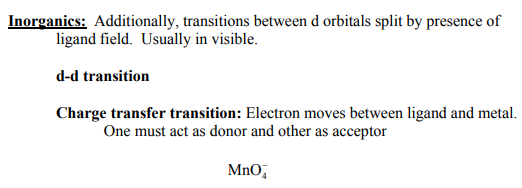 Franck-Condon principle (vertical transitions):
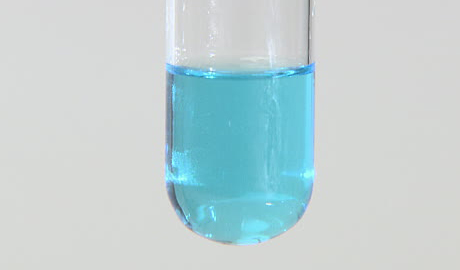 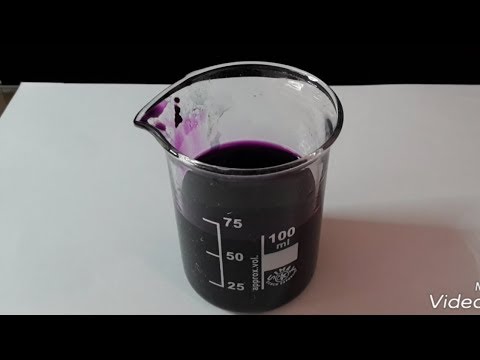 Analytical Techniques
Electronic Spectroscopy
​
Selection rules (Metal ions)
Electronic energy levels of transition metal complexes –
ΔS = 0   The Spin Rule 
Δl = +/- 1 The Orbital Rule (Laporte)
Selection rules (Molecules)
ΔS = 0   The Spin Rule
Symmetry forbidden
Analytical Techniques
​
Origin of absorption bands
franck condon principle
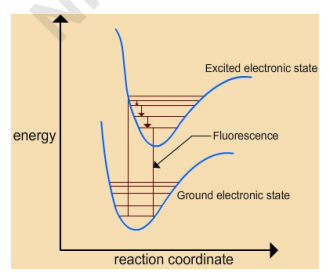 https://nptel.ac.in/content/storage2/courses/104106083/tutorial12forweek7/lec1.pdf
Analytical Techniques
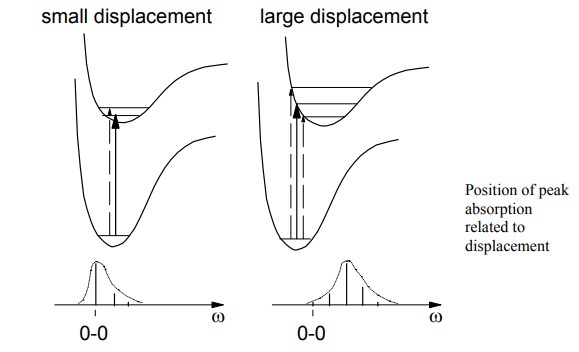 Analytical Techniques
​
Phosphorescence?
Relaxation of Electronic States
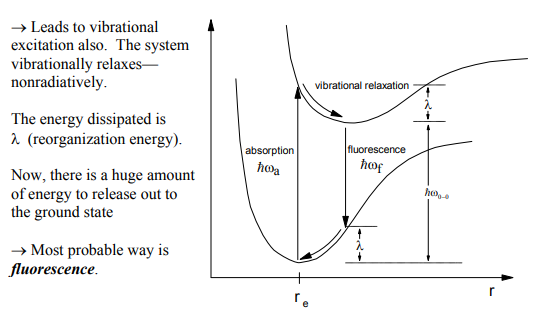 Analytical Techniques
​
Effect of conjugation
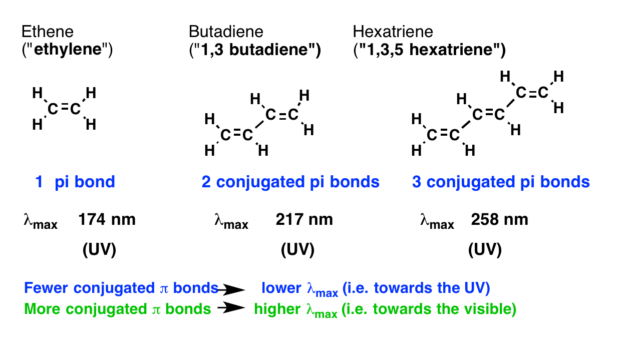 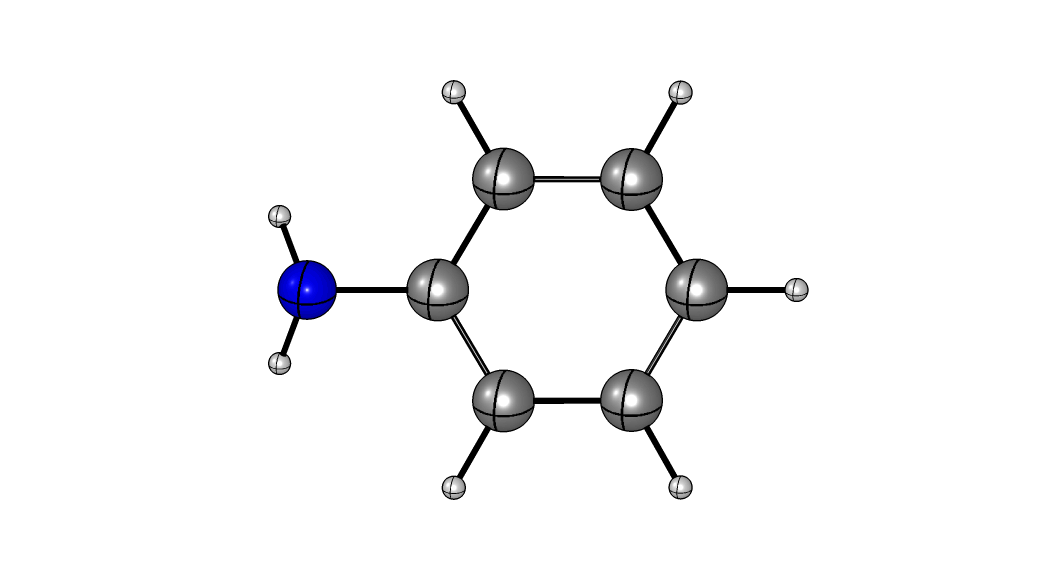 Thank You